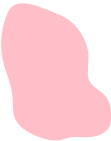 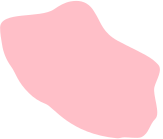 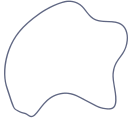 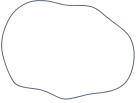 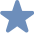 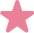 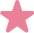 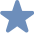 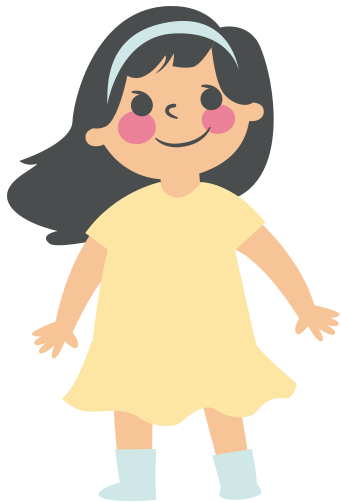 Mừng các em 
đến với tiết học mới!
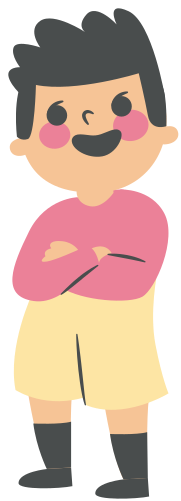 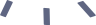 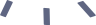 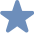 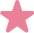 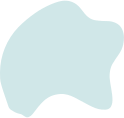 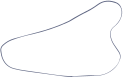 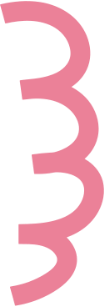 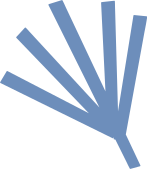 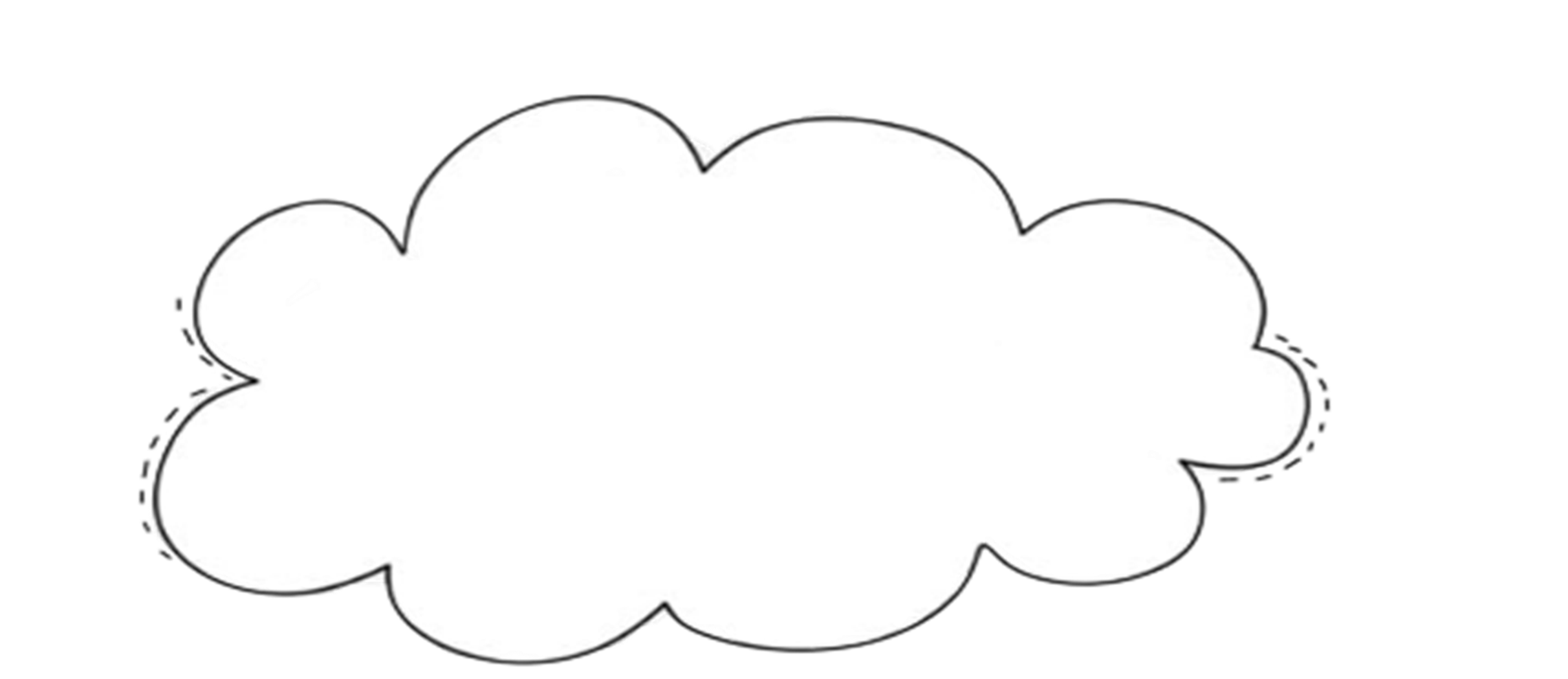 KHỞI ĐỘNG
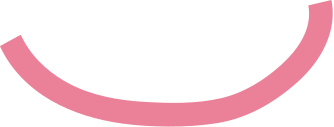 Hãy kể về một dịp gặp mặt họ hàng mà em nhớ nhất.
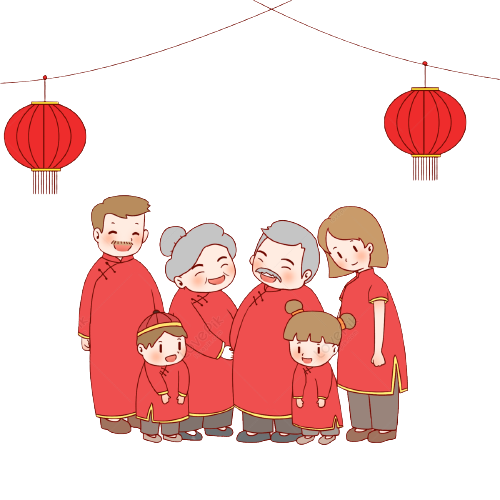 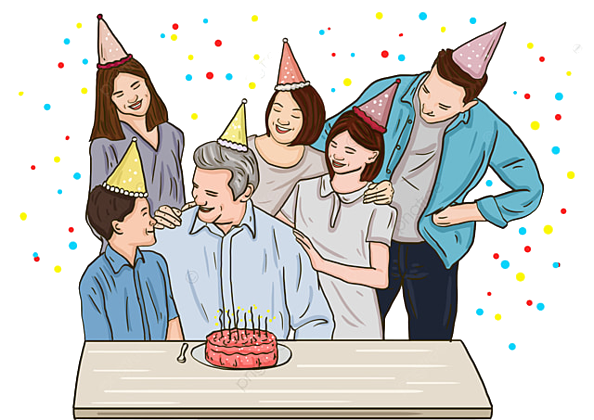 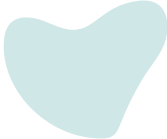 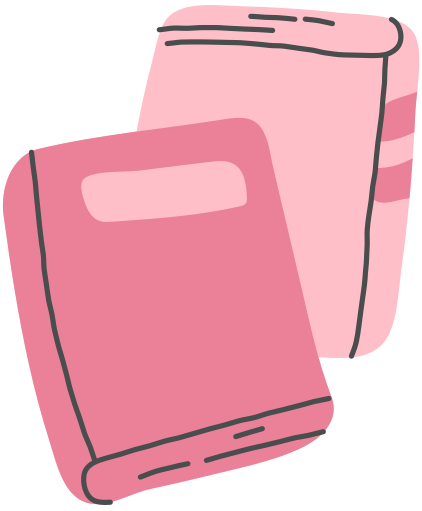 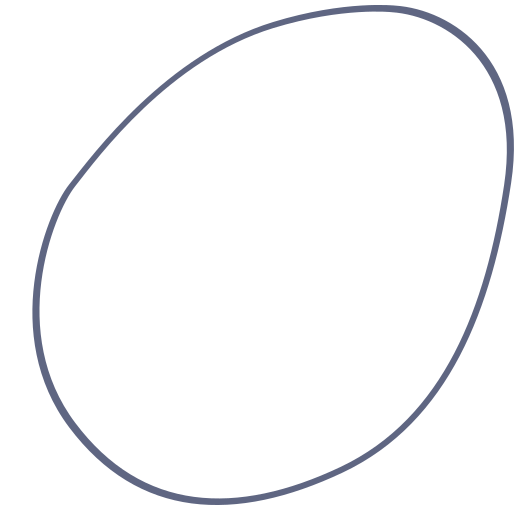 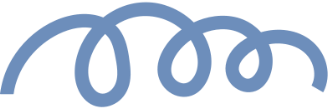 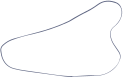 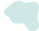 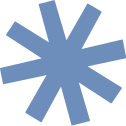 BÀI 2:
MỘT SỐ NGÀY KỈ NIỆM, SỰ KIỆN CỦA GIA ĐÌNH
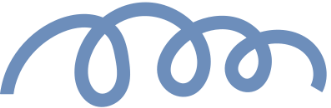 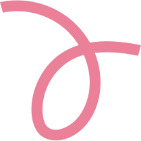 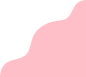 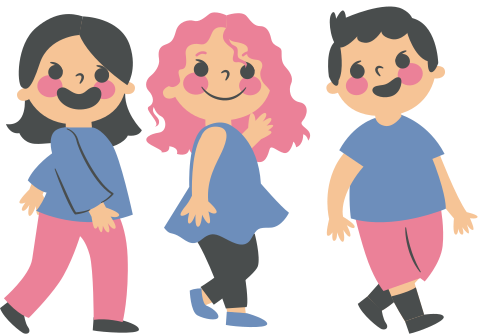 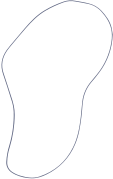 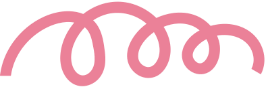 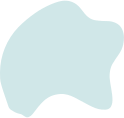 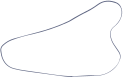 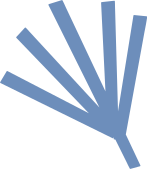 Nội dung bài học
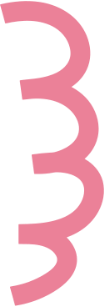 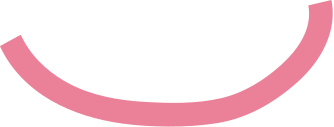 Một số ngày kỉ niệm, sự kiện quan trọng trong gia đình
Sự thay đổi của gia đình theo thời gian
Luyện tập
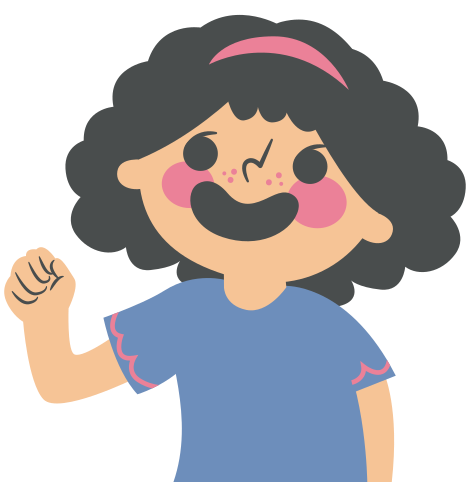 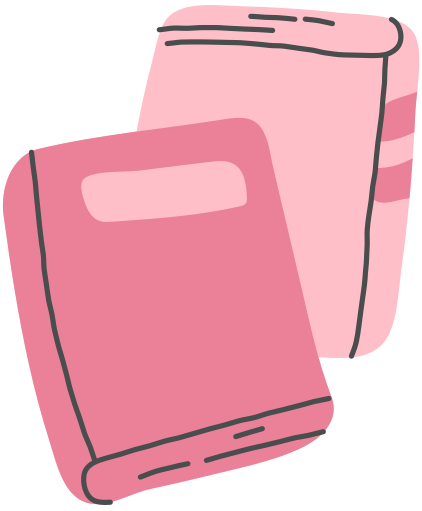 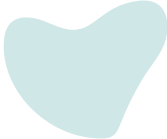 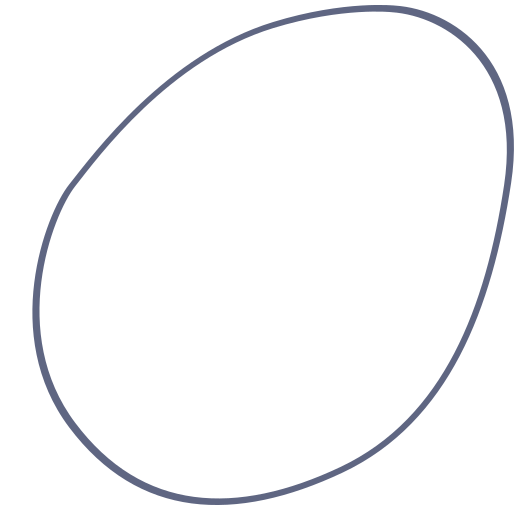 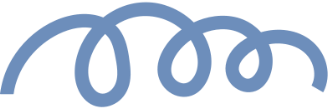 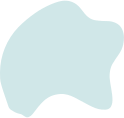 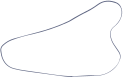 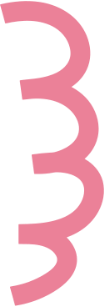 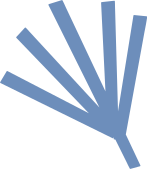 1. Một số sự kiện quan trọng trong gia đình
HĐ 1: Tìm hiểu về sự kiện của gia đình bạn Hà và bạn An
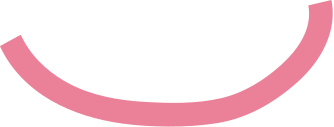 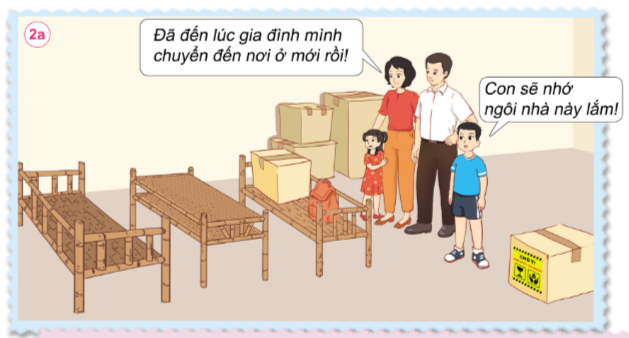 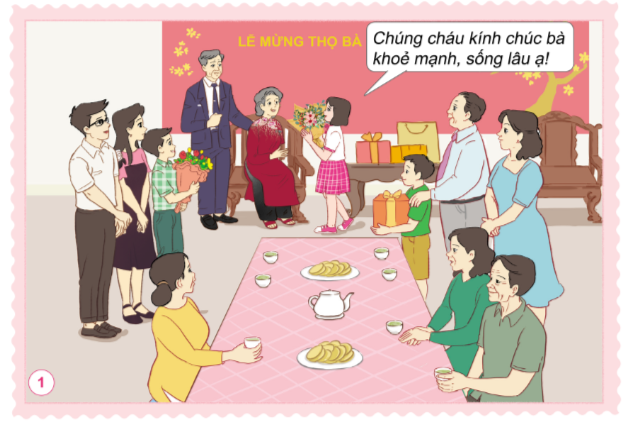 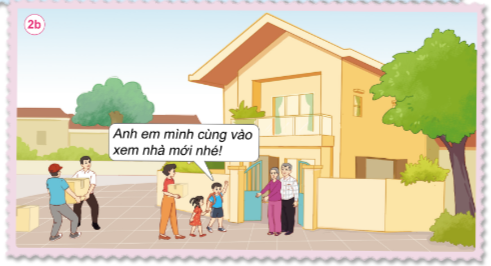 + Nêu tên sự kiện của gia đình bạn Hà và bạn An. 
+ Nói về một số hoạt động diễn ra trong sự kiện đó.
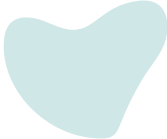 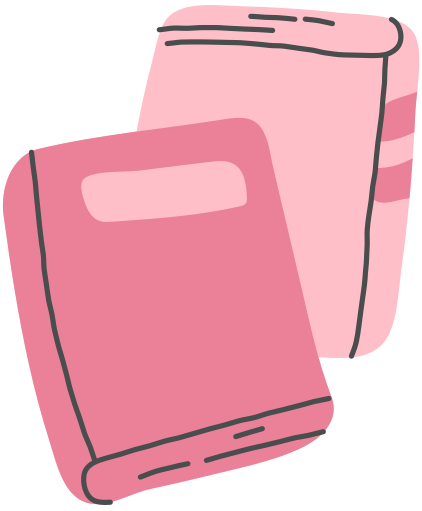 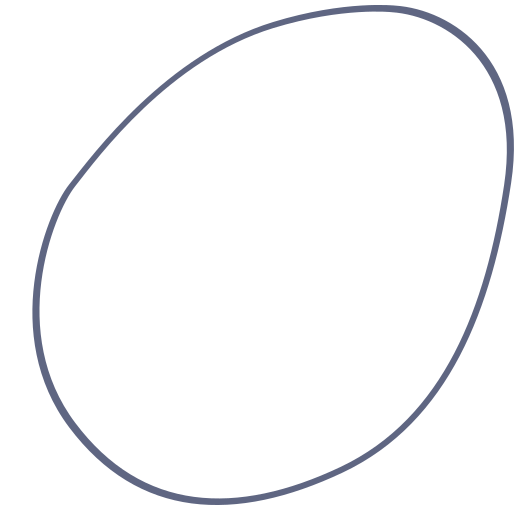 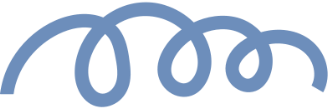 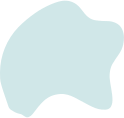 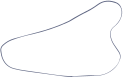 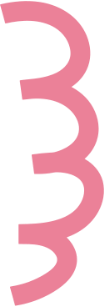 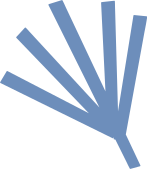 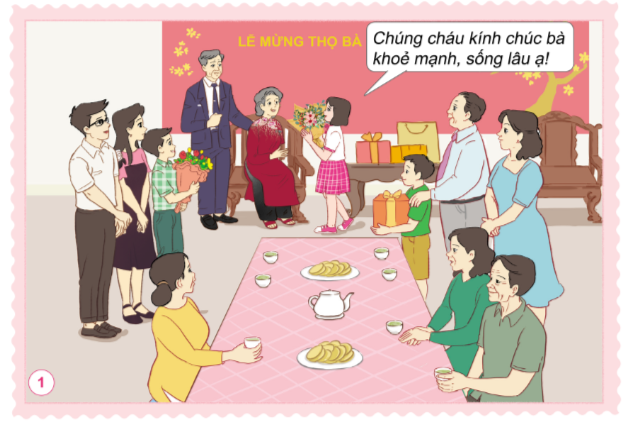 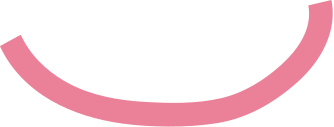 Sự kiện của gia đình bạn Hà là lễ mừng thọ bà
Hoạt động diễn ra: chúc sức khoẻ bà, tặng hoa và quà cho bà...
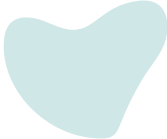 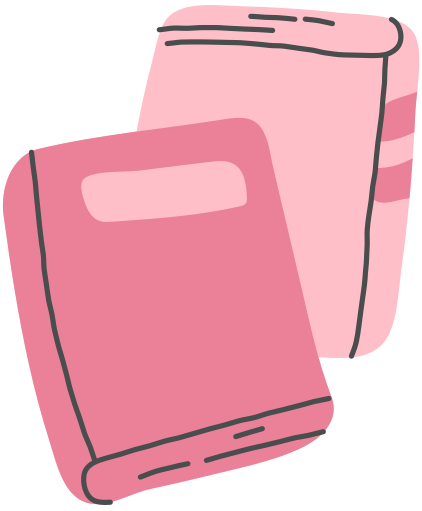 Hình 1
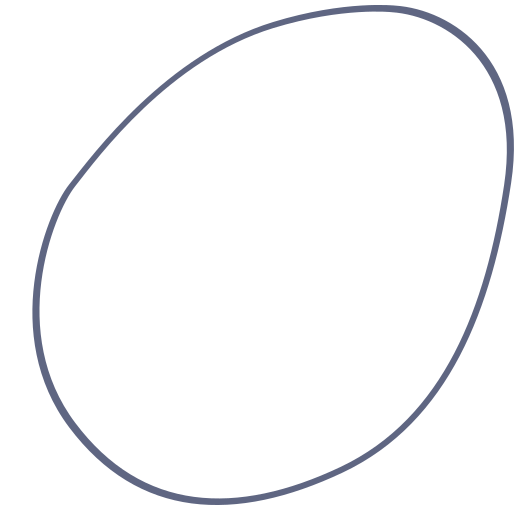 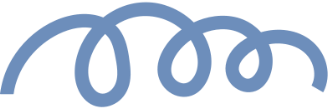 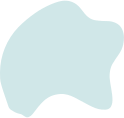 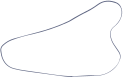 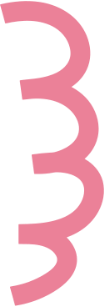 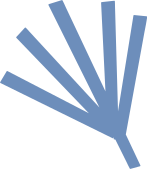 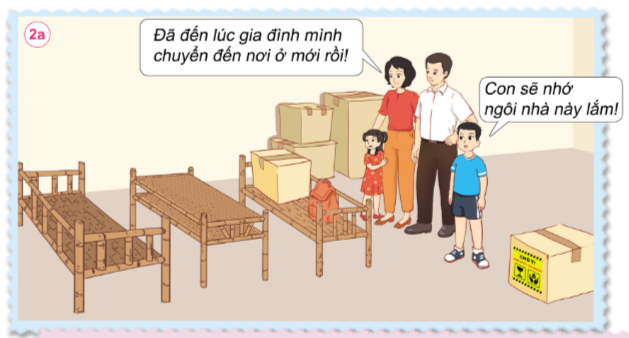 Hoạt động diễn ra thu xếp, đóng thùng, vận chuyển đồ đạc....
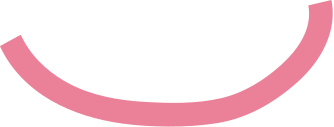 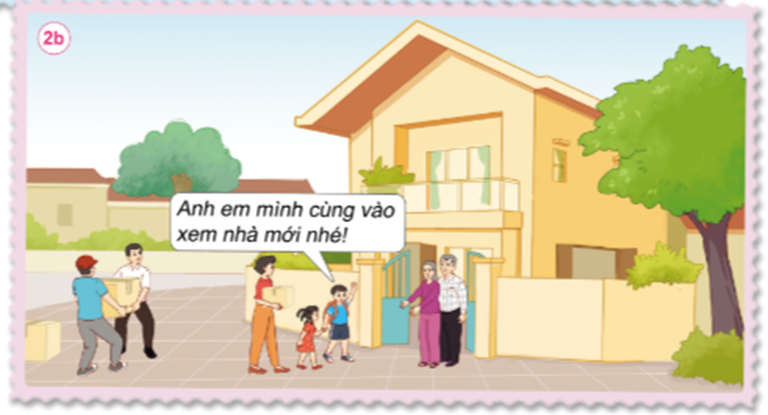 Gia đình An chuyển tới một căn nhà mới.
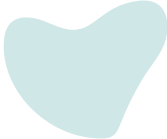 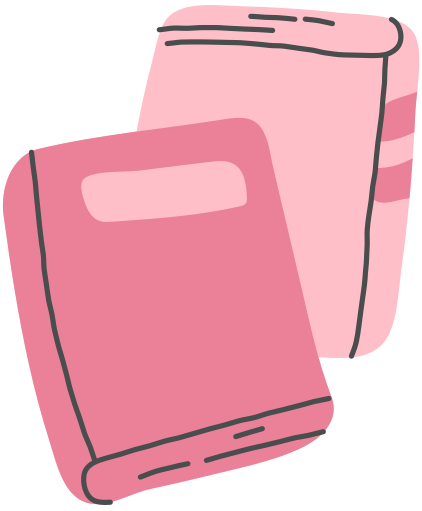 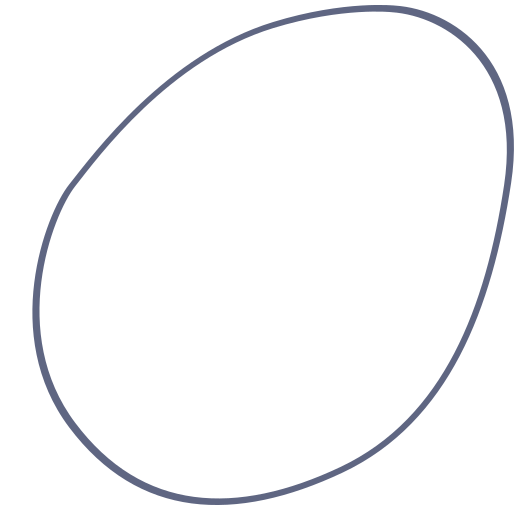 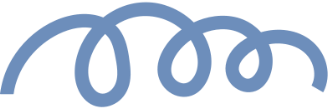 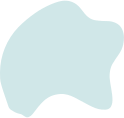 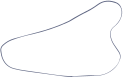 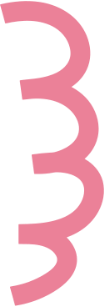 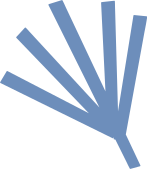 2. Sự thay đổi của gia đình theo thời gian
Quan sát tranh và trả lời câu hỏi:
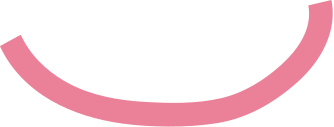 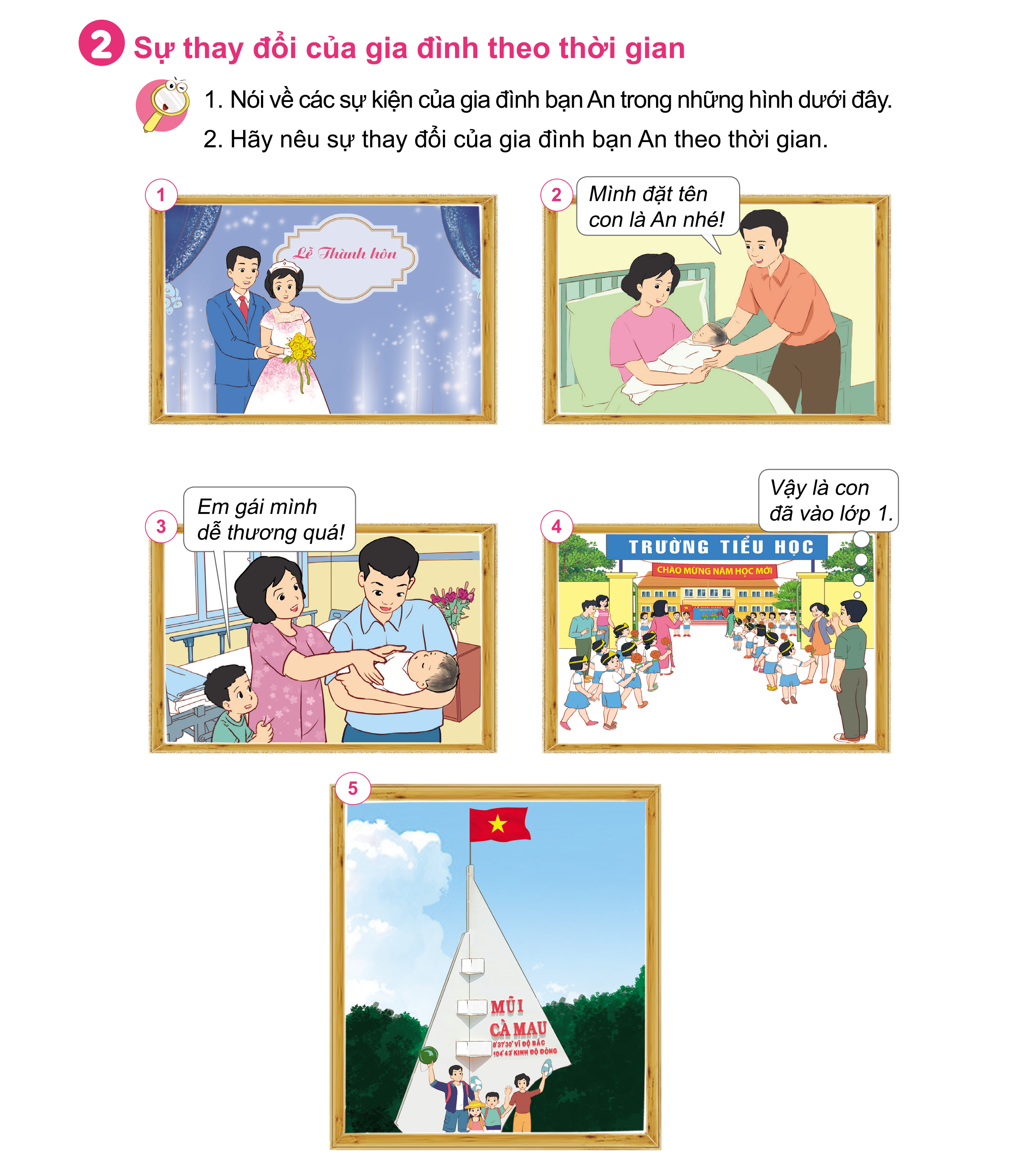 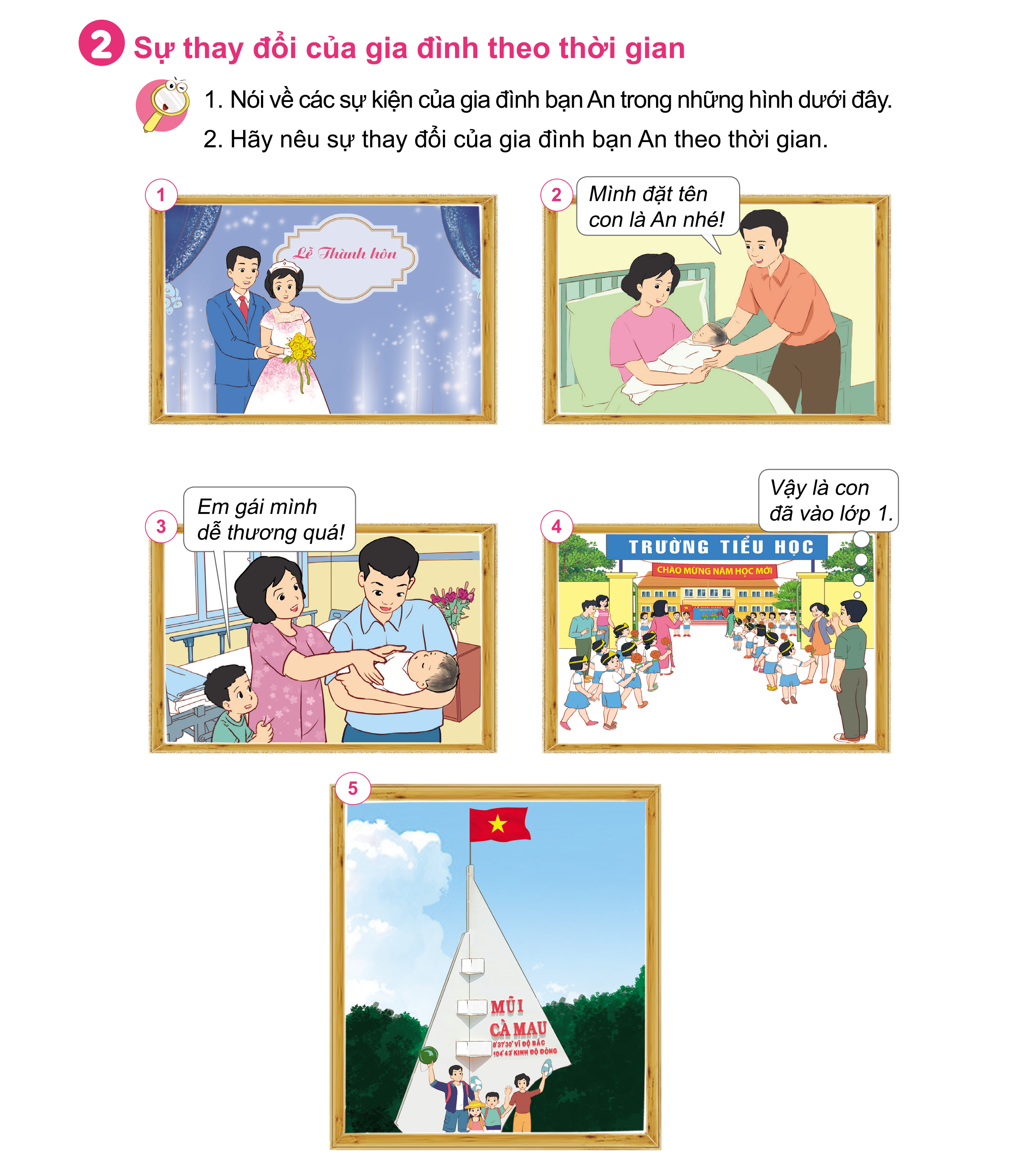 Nói về các sự kiện của gia đình bạn An trong các hình.
Hãy nêu sự thay đổi của gia đình bạn An theo thời gian.
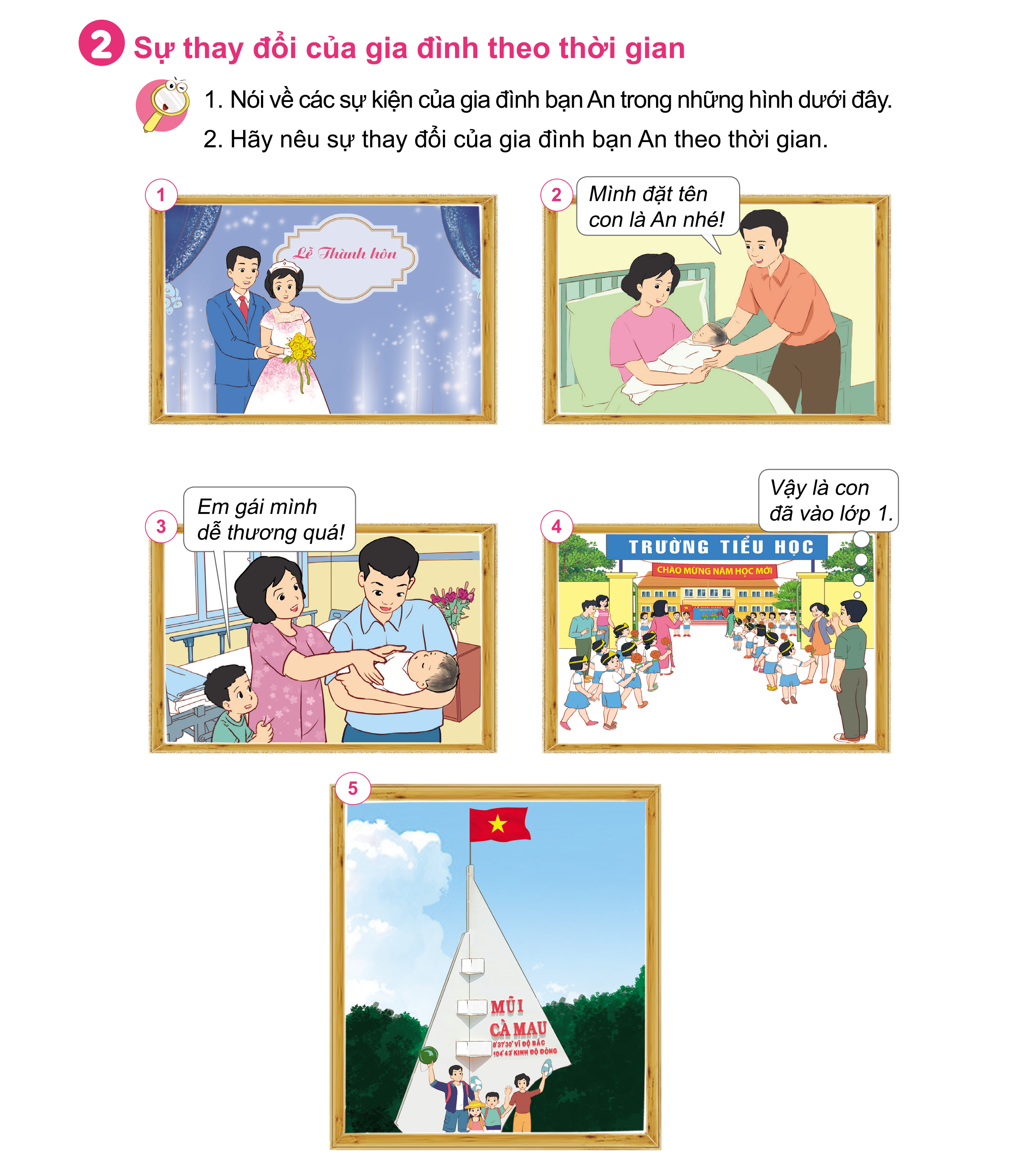 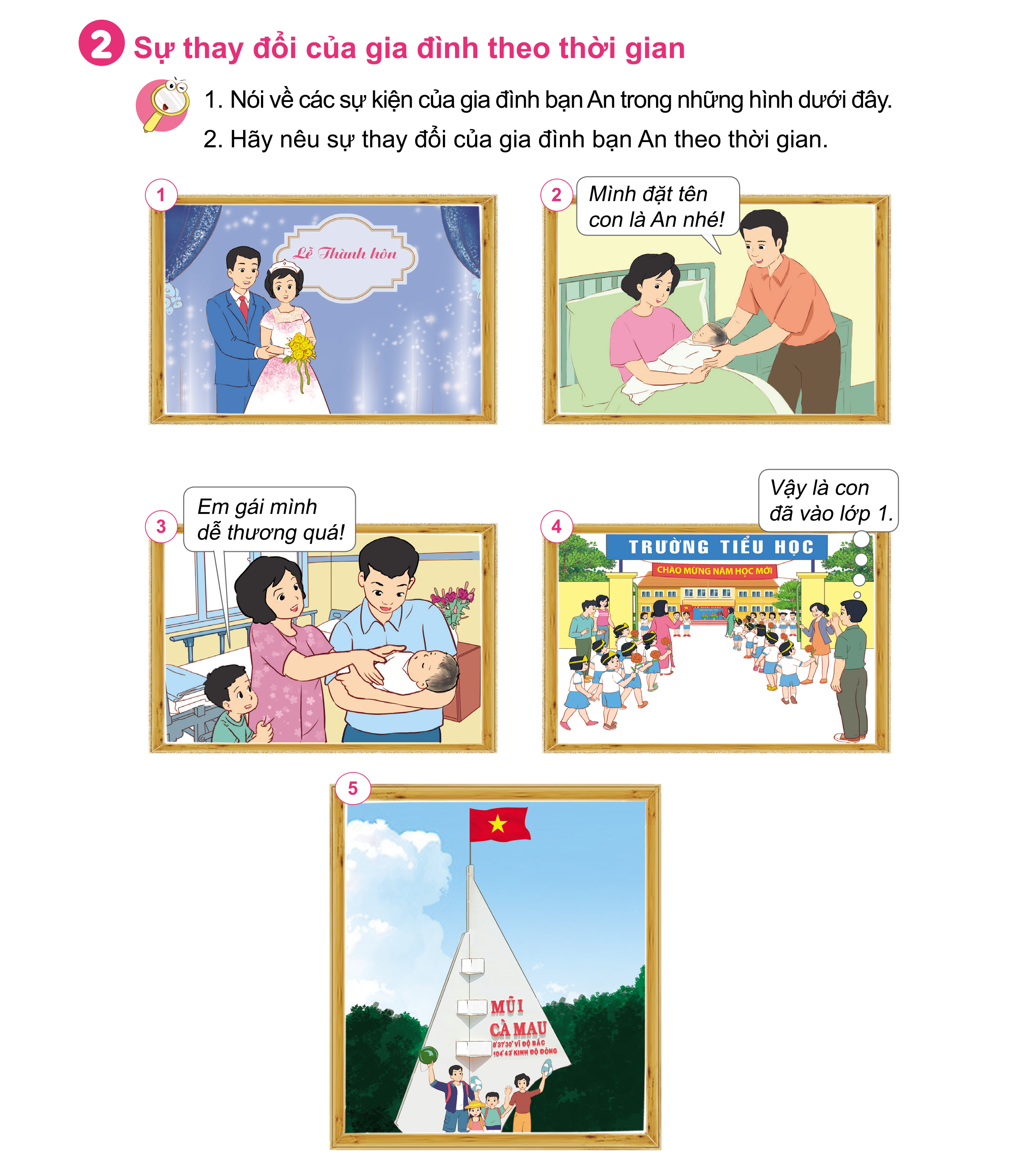 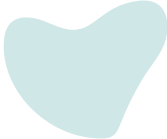 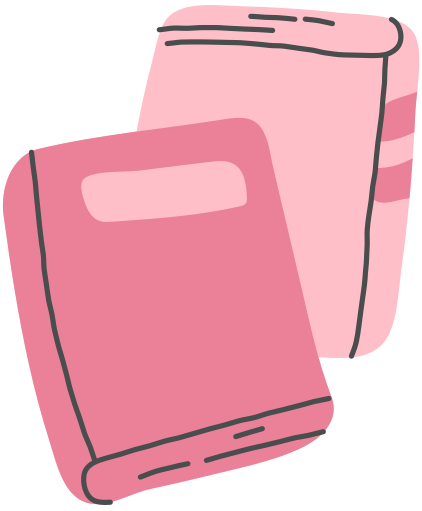 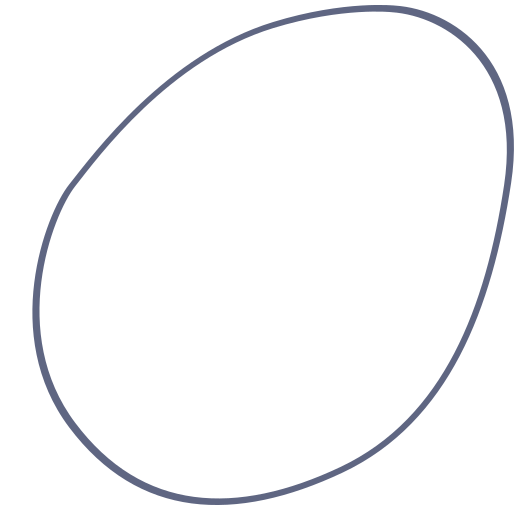 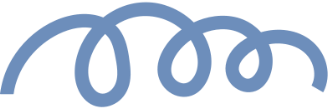 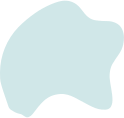 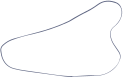 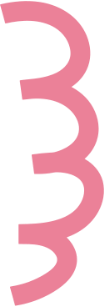 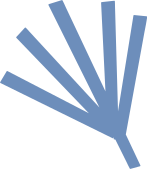 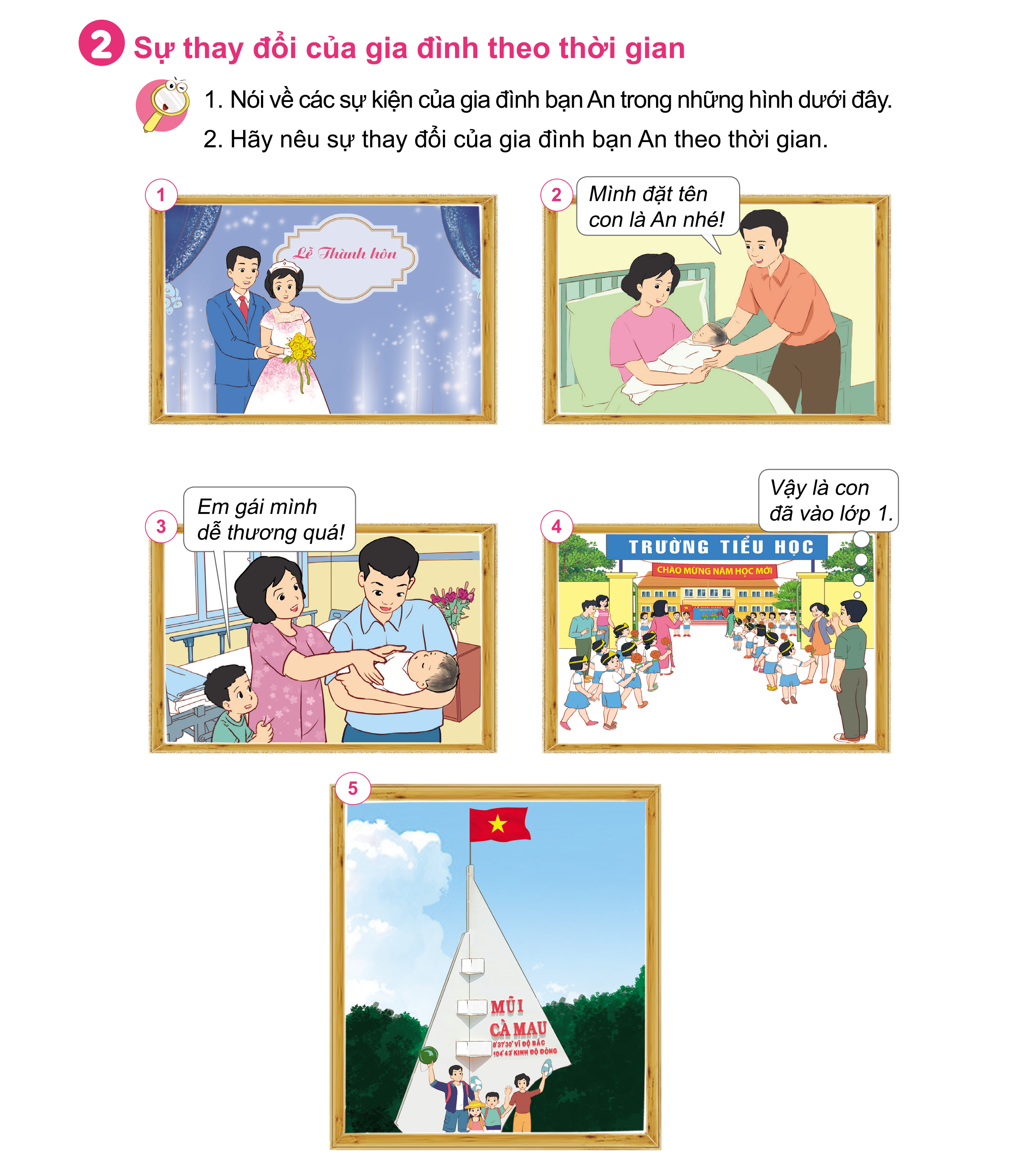 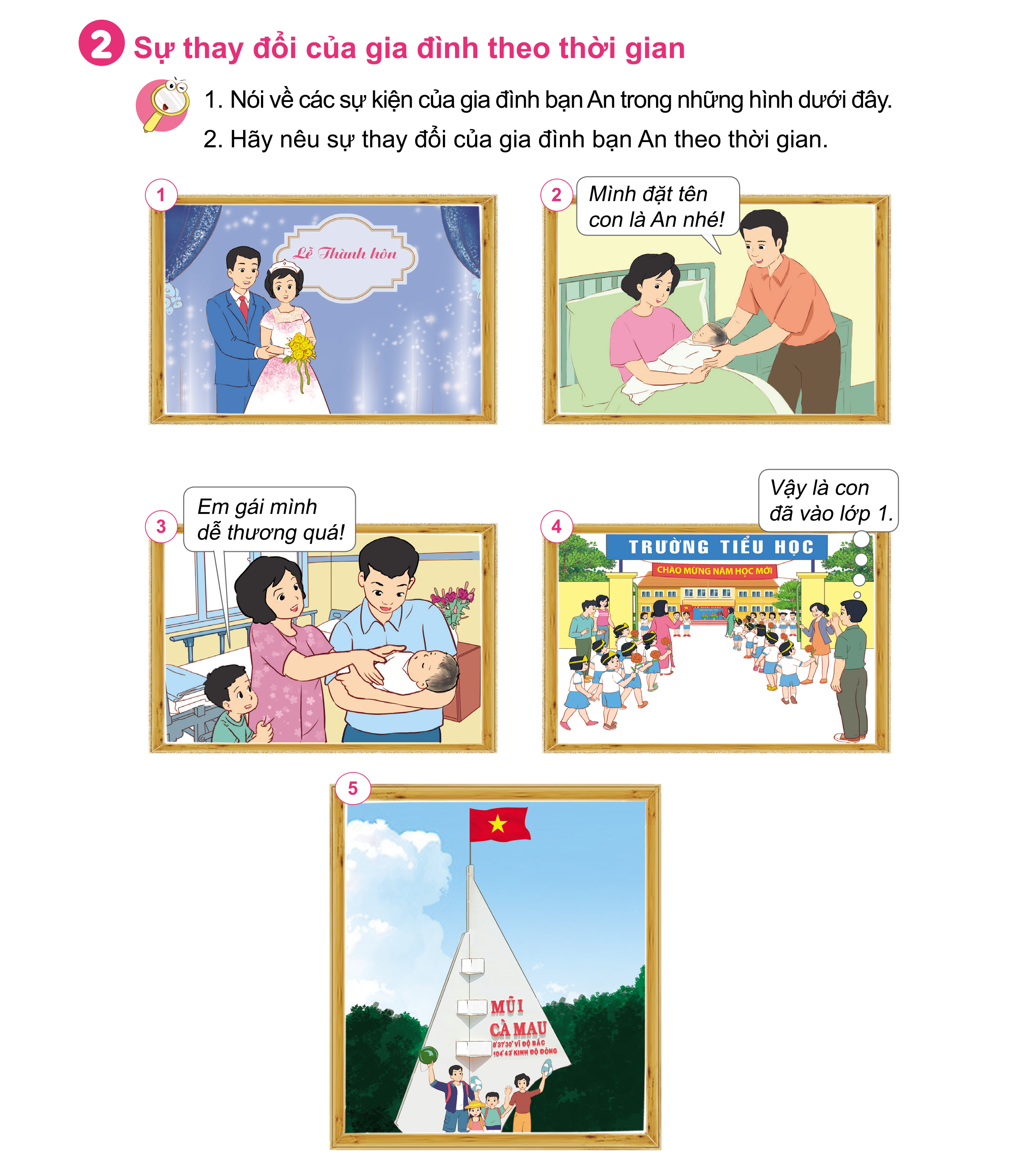 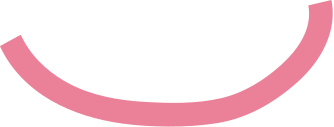 Ngày An chào đời
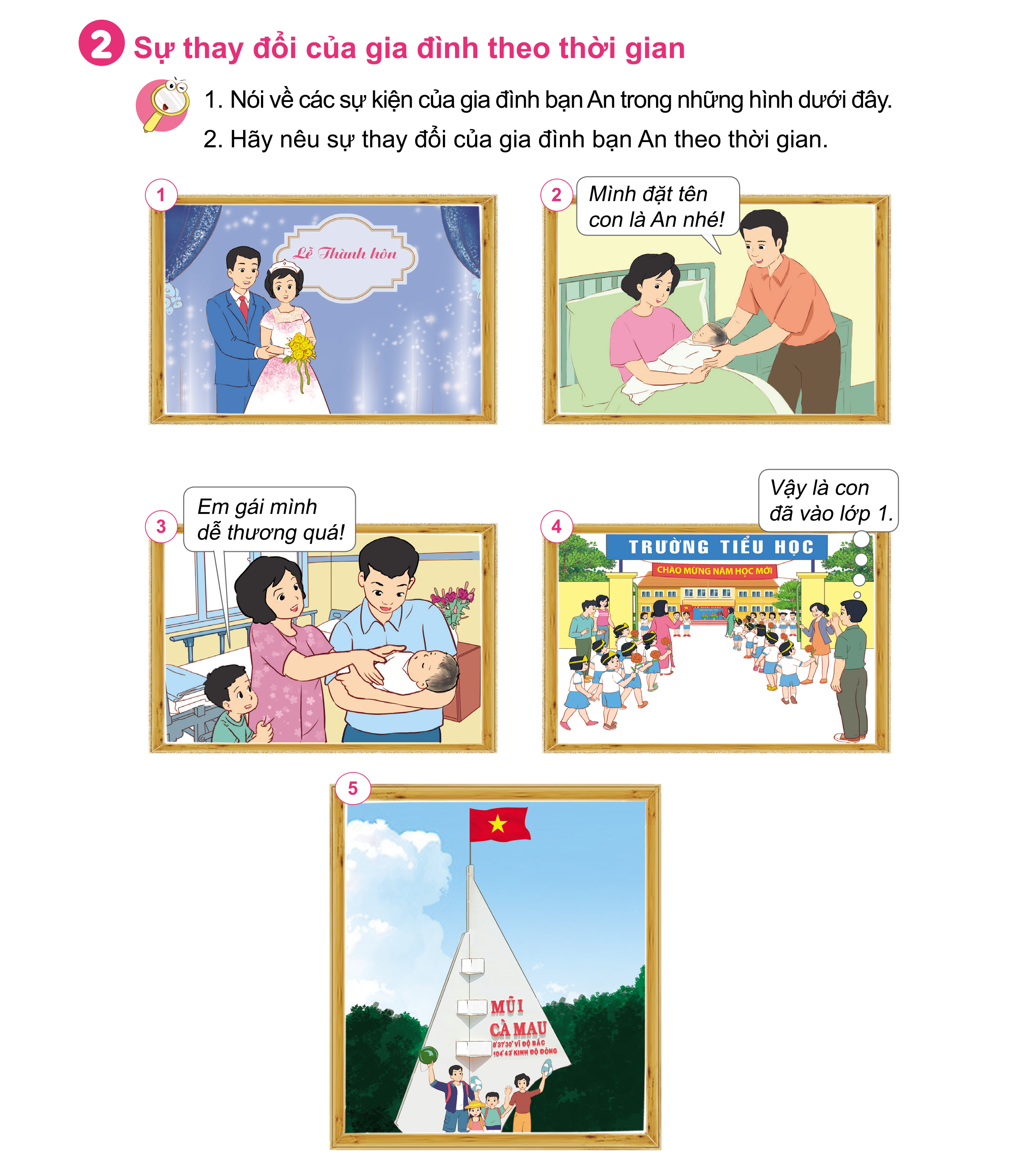 Lễ thành hôn
 của bố mẹ An
Em An chào đời
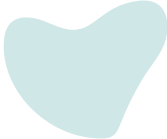 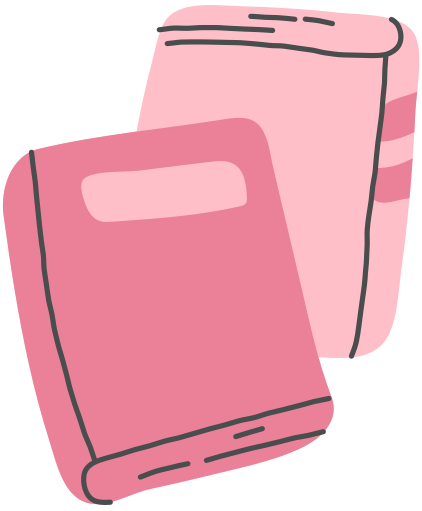 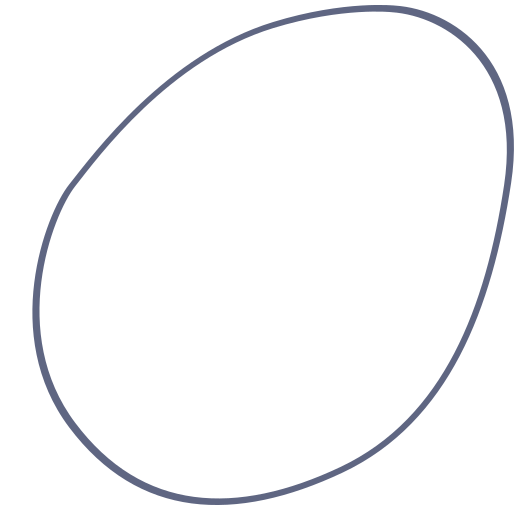 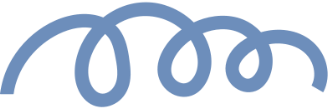 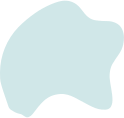 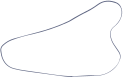 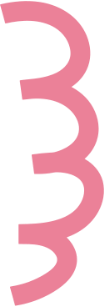 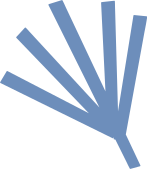 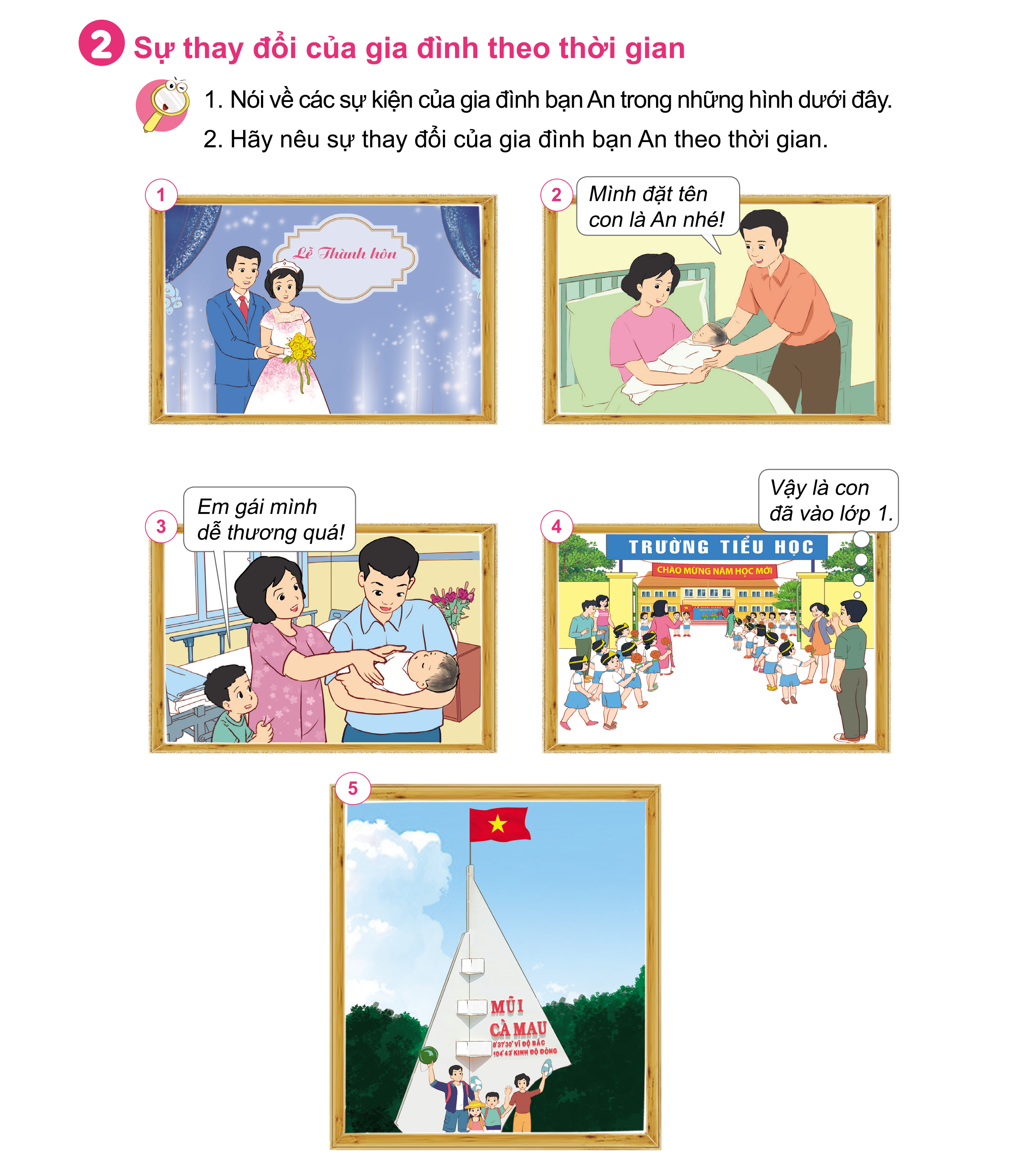 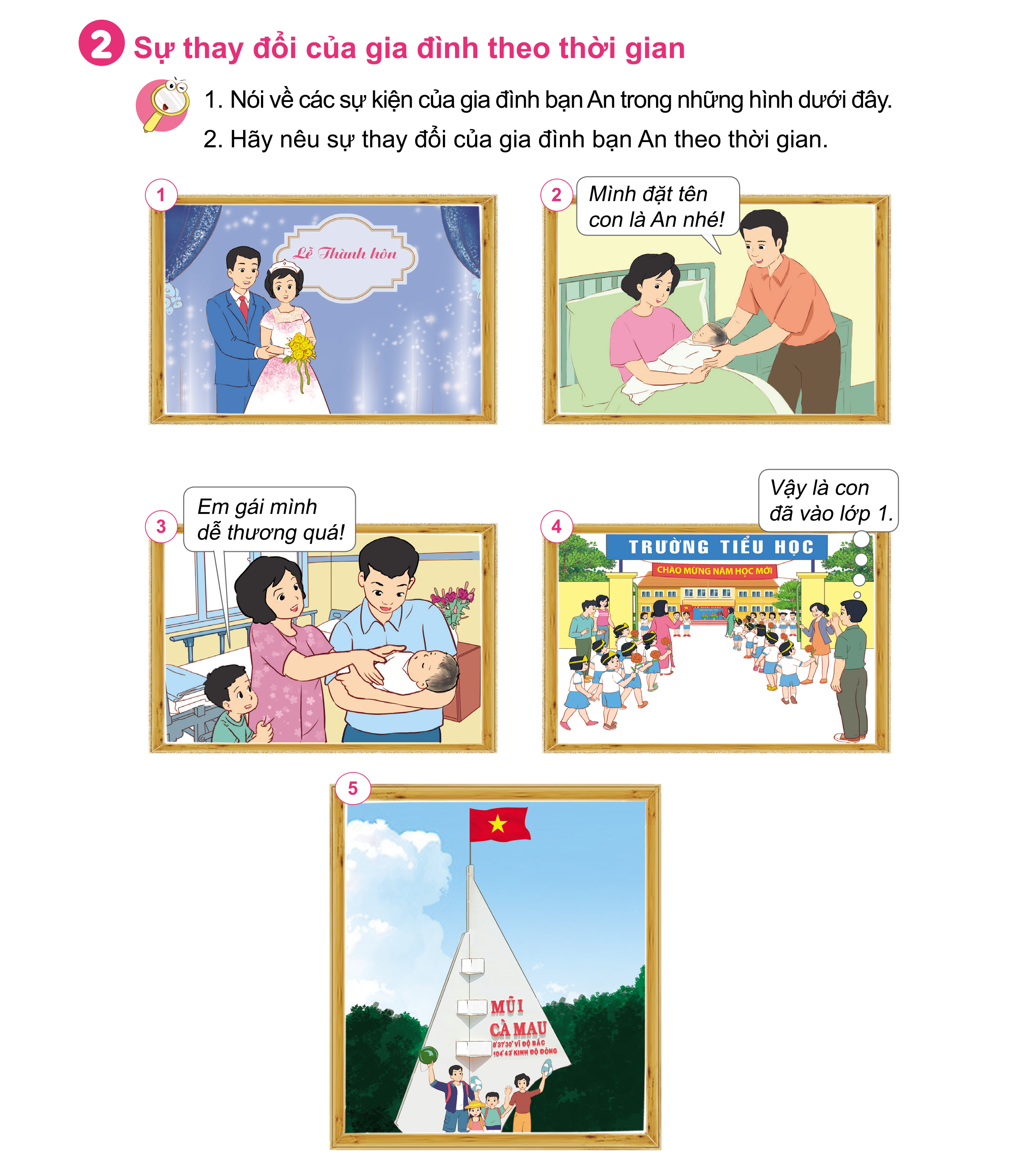 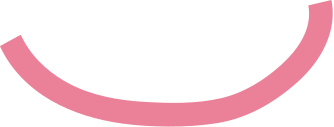 Ngày An vào lớp 1
Gia đình An đi du lịch
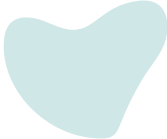 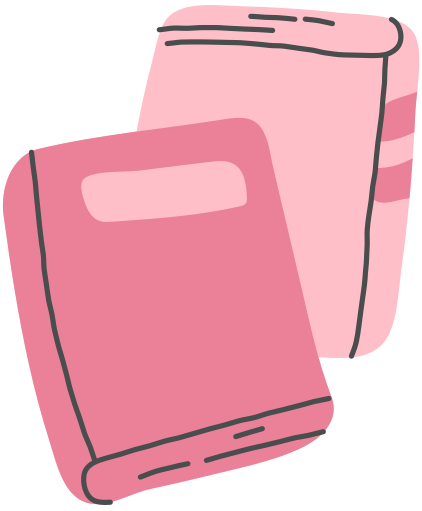 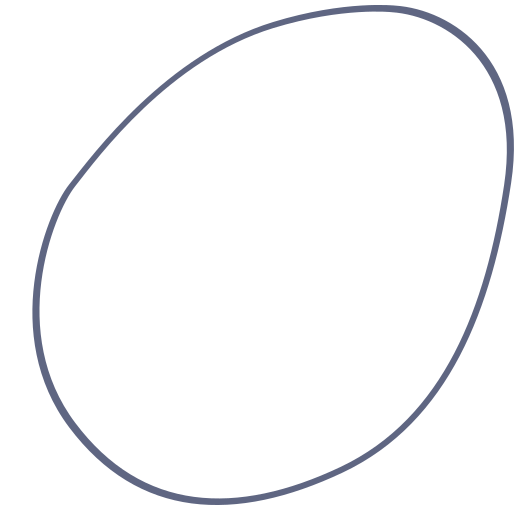 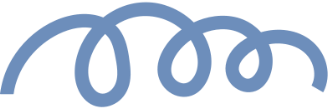 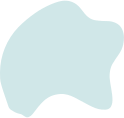 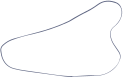 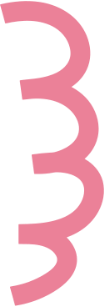 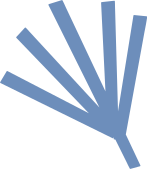 3. Luyện tập
HĐ 1: Chia sẻ về ngày kỉ niệm hay sự kiện của gia đình em
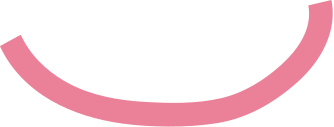 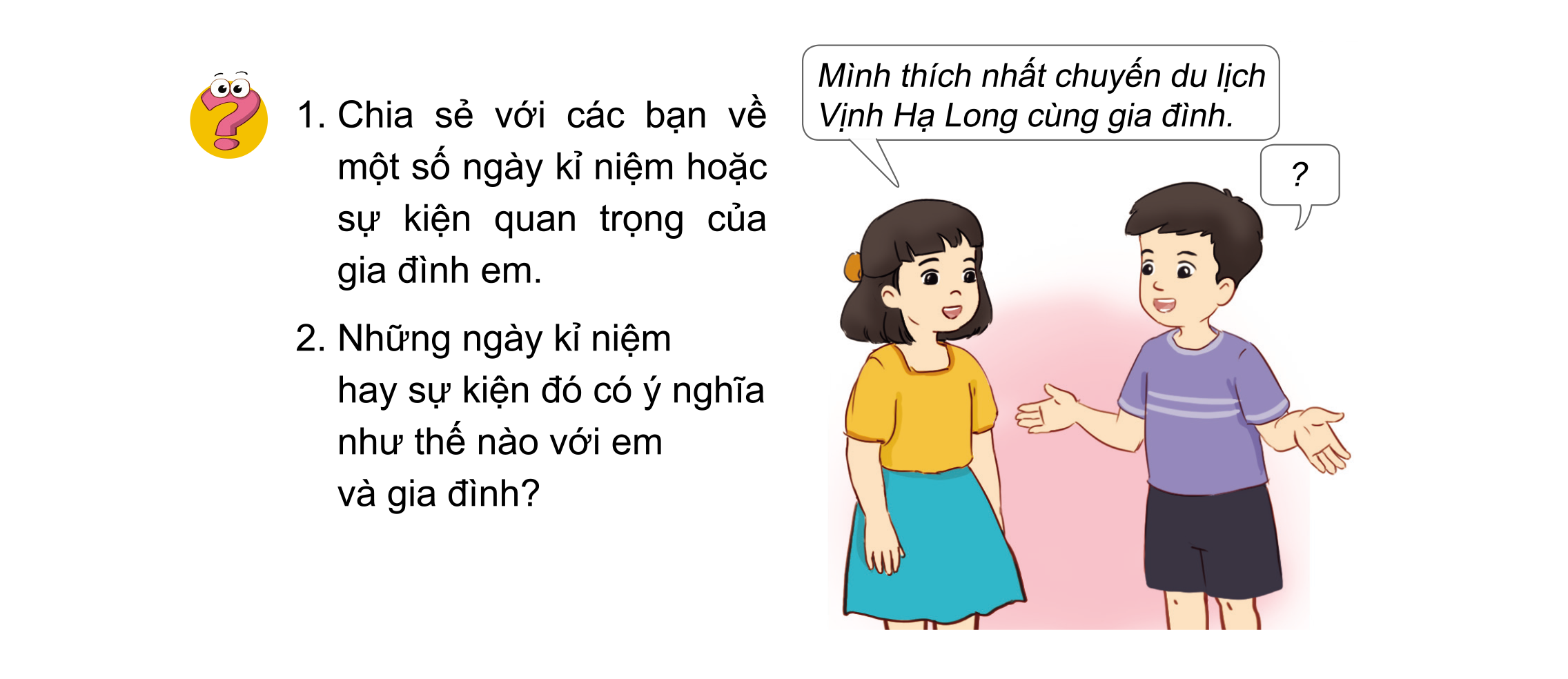 Chia sẻ với các bạn về một số ngày kỉ niệm hoặc các sự kiện quan trọng của gia đình em.
Những kỉ niệm hay sự kiện đó có ý nghĩa như thế nào với em và gia đình?
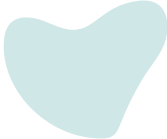 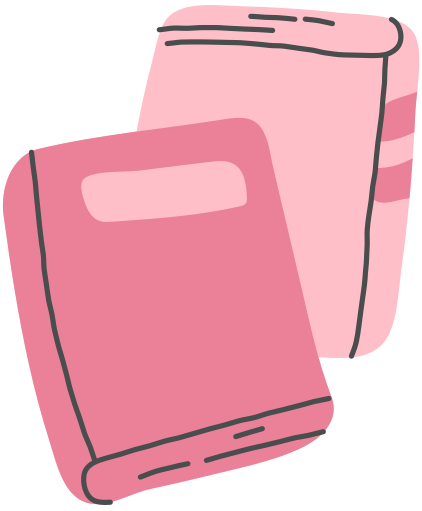 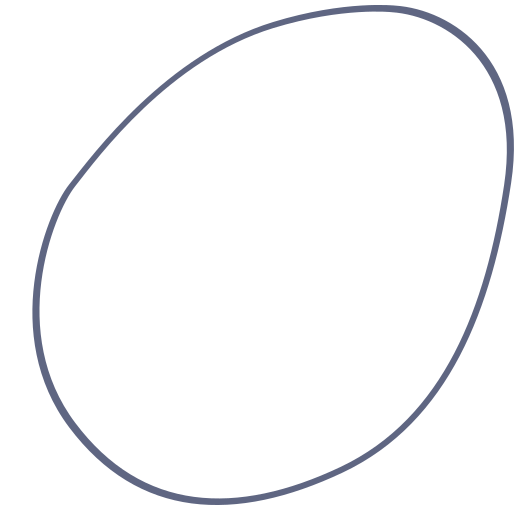 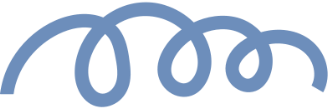 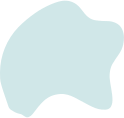 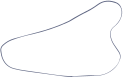 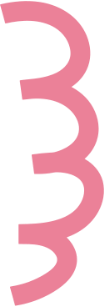 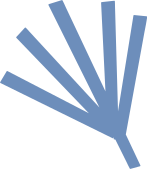 HĐ 2: Vẽ đường thời gian
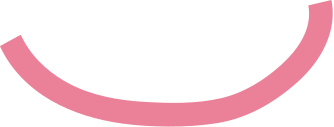 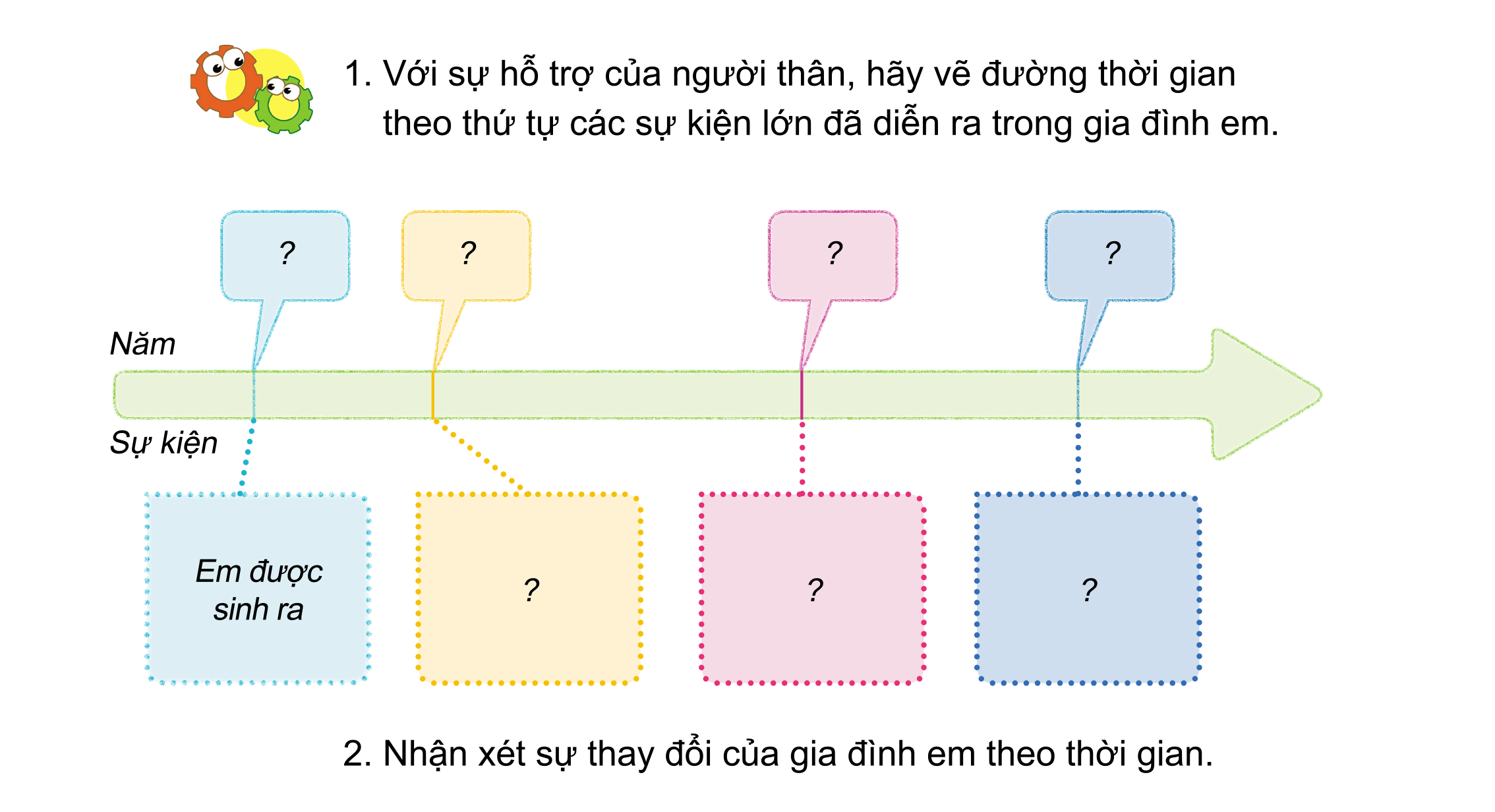 Hoàn thành đường thời gian theo các sự kiện của gia đình em.
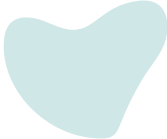 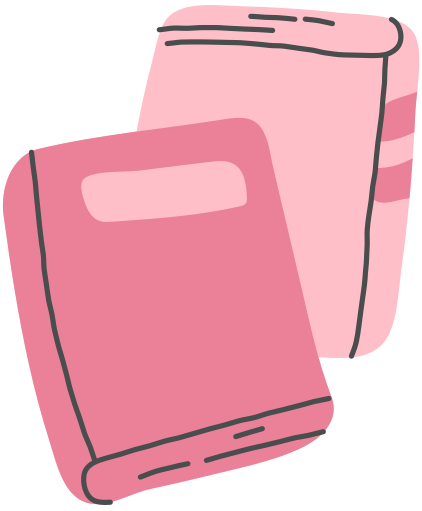 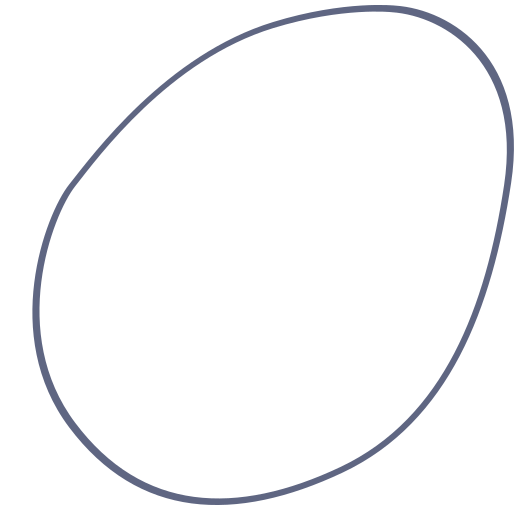 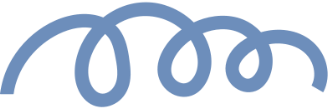 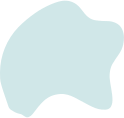 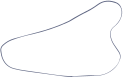 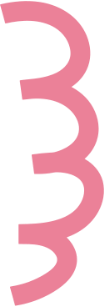 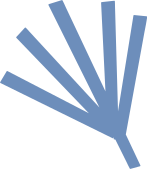 HĐ 3: Thực hành làm món quà tặng người thân
Hướng dẫn:
Em hãy làm 1 món quà tặng người thân nhân để bày tỏ tình yêu thương.
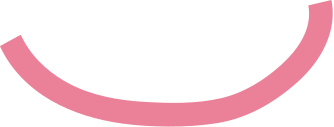 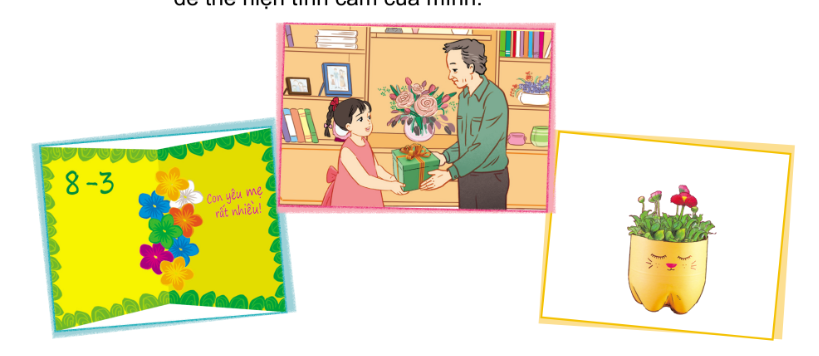 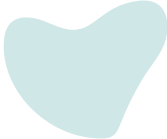 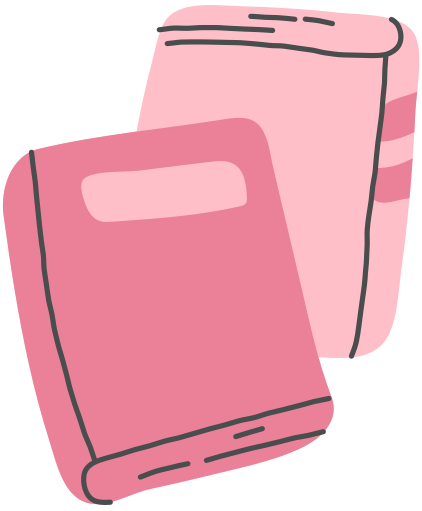 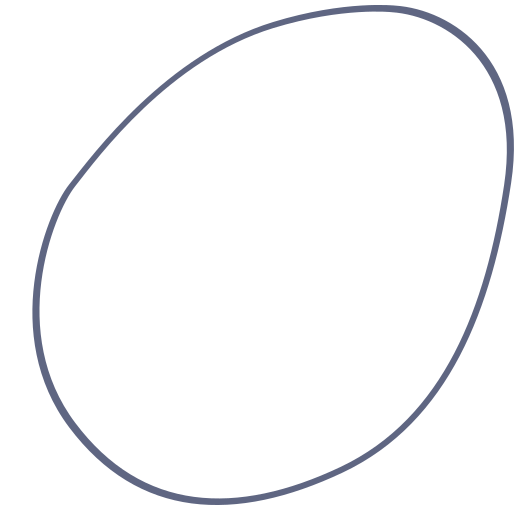 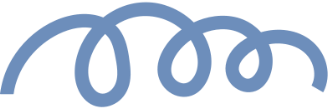 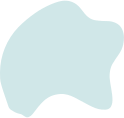 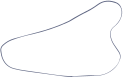 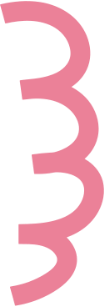 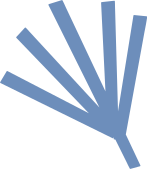 Đọc nội dung kết luận
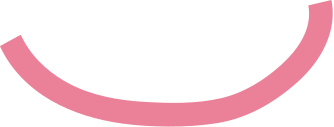 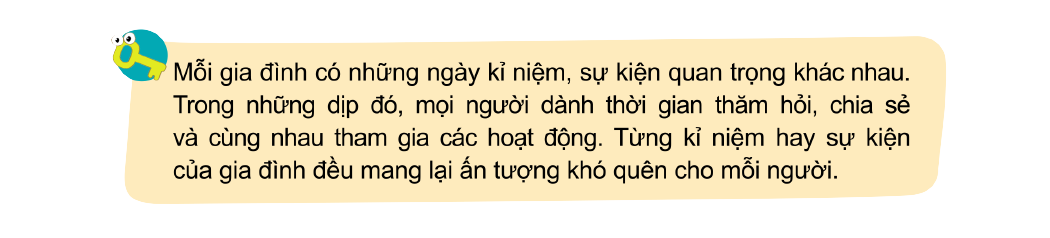 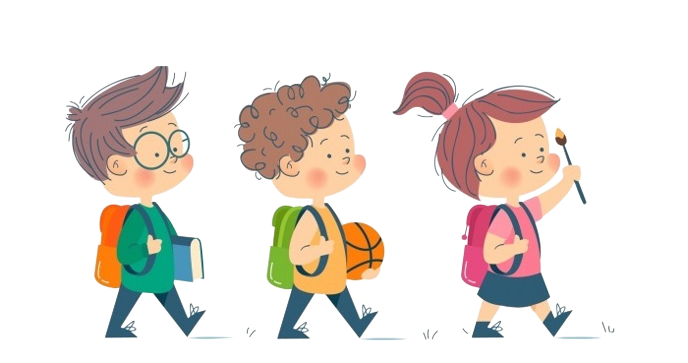 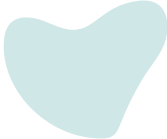 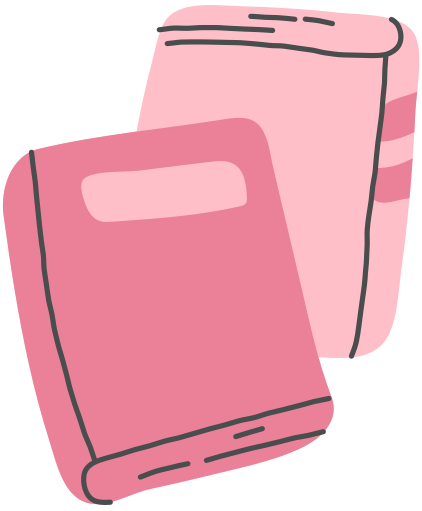 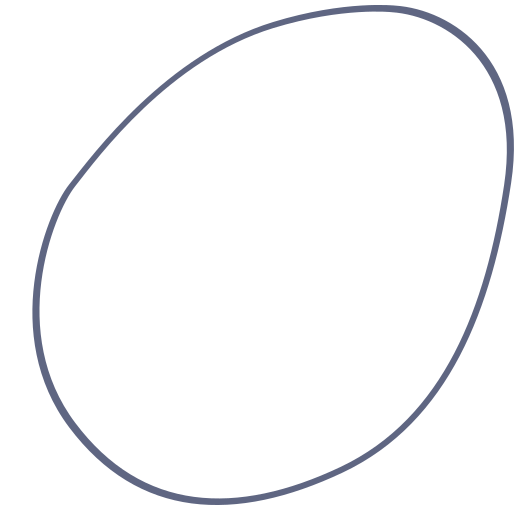 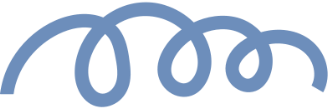 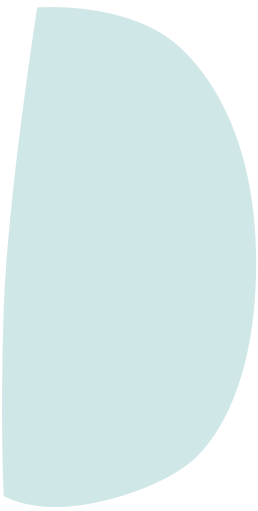 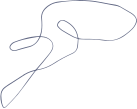 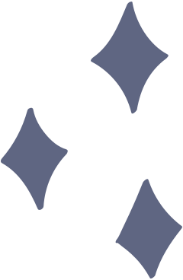 Về nhà
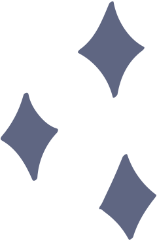 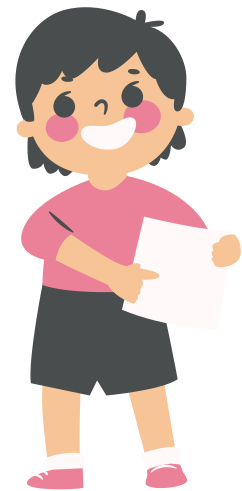 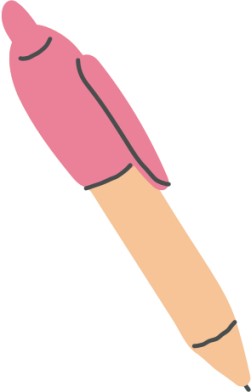 Ôn tập lại nội dung bài học ngày hôm nay
Chuẩn bị, đọc trước bài 3: Phòng tránh hỏa hoạn khi ở nhà
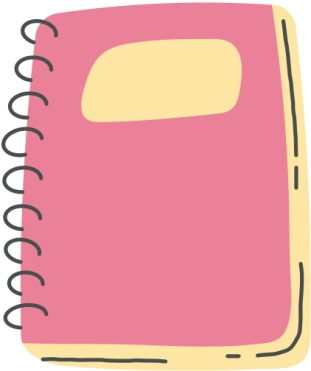 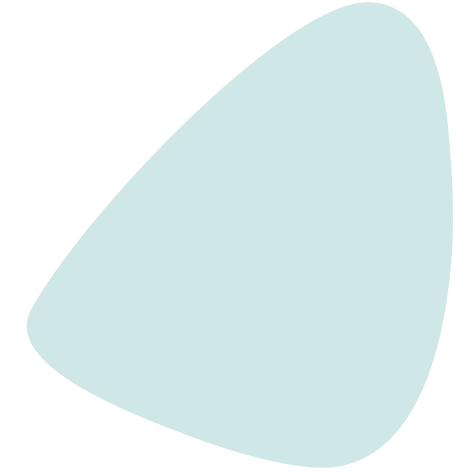 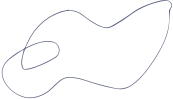 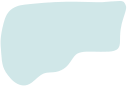 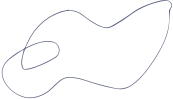 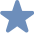 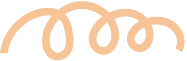 TẠM BIỆT CÁC EM!
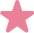 HẸN CÁC EM VÀO TIẾT HỌC SAU!
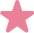 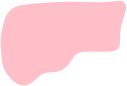 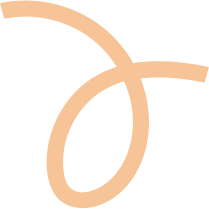 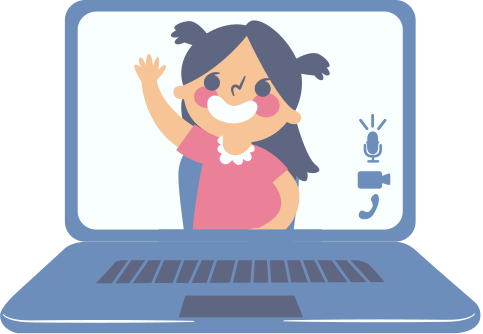 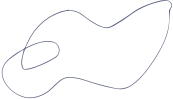 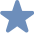 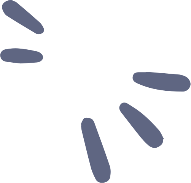 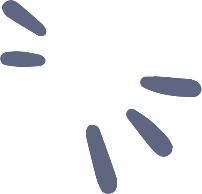 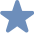 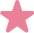